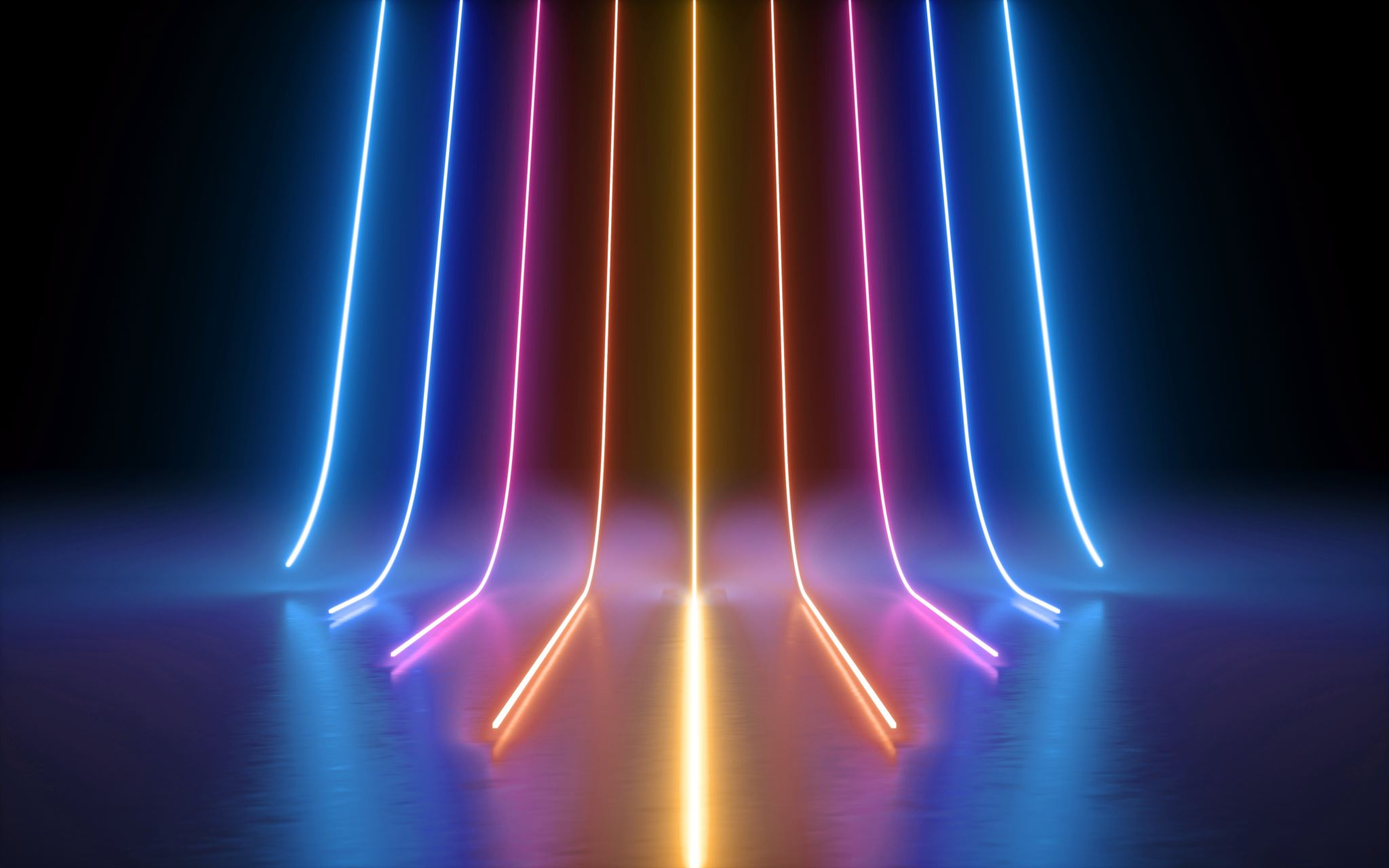 Nicholas P. HardemanAcademic Leadership Award Recipient2023
Dr. Babette Benken
Richard D. Green Professor & Advisor
Department of Mathematics & Statistics
DIRECTOR OF GRADUATE STUDIES, CNSM
Provides leadership in multiple areas central to supporting campus: graduate studies & student success; access and transition to higher education; strategic planning, organizational structure, & policy; shared governance; teacher education, recruitment, & retention; general education & pathways
Service & leadership on over 80 committees, councils, task forces, and/or initiatives at all levels (e.g., RTP, faculty, staff & AD hiring committees, CEPC, PARC, GSAC, awards committees, administrative review committees)
 ~ $7.1 M in program-focused grants as PI/Co-PI (e.g., Project HOGAR that established the Graduate Center)
Service & Leadership Examples – CSULB(2006-present)
Service & Leadership Examples – CSU & Professional Community
Provides leadership across the state and CSU through her work as a Faculty Associate (e.g., scholarship programs for credential students, Summer Algebra Institute), Coordinator for the Math & Science Teacher Initiative, and on Board for Center for Advancement of Instruction in Quantitative Reasoning
Collaborates across district and community college partners to support professional development and pathways to increase student access and success (e.g., Long Beach College Promise Champion of the Year, 2017 & Pathway Champion, 2018)
Serves in leadership roles across state-level and national organizations (e.g., Association of Mathematics Teacher Educators’ VP for Publications & Editor for their Professional Book Series)